GUIDE DE GESTION DES ECME
Être formé et documenté sur les ECME
Gérer le parc des ECME
Conditionner et stocker les ECME
Maintenance et métrologie
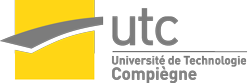 13/04/2023
Anthony Abrial, Guillaume Archer, Julien Decherf  formation Abih 2023
Être formé et documenté sur les ECME
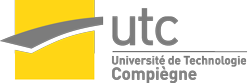 1
La mise en service de l'ECME a été réalisée par le fournisseur
2
Les documents nécessaires à l'utilisation de l'ECME sont stockés et consultables
3
Le personnel utilisateur a été formé à l'utilisation de l'ECME
4
Une procédure d'utilisation rapide de l'ECME est disponible et consultable
5
Les normes et textes réglementaires à l'utilisation des ECME sont connus
6
le référent a reçu une formation (Cofrac,…) sur la gestion des ECME
13/04/2023
Anthony Abrial, Guillaume Archer, Julien Decherf  formation Abih 2023
ÊTRE FORMÉ ET DOCUMENTÉ SUR LES ECME
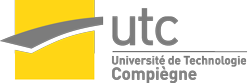 1
La mise en service de l'ECME a été réalisée par le fournisseur
Le fournisseur est venu sur site, il a fait la mise en service du matériel et il s’est assuré du bon fonctionnement du matériel. 
Un bon de réception sera signé par le fournisseur et le technicien réfèrent.
Le matériel est conforme à la demande.
Documents obligatoires à récolter: le Certificat CE de l’appareil, le certificat de conformité avec les valeurs d’étalonnage correspondant au numéro de série du produit.
Documents facultatif: la documentation technique, les coordonnées et/ou carte de visite du fournisseur
13/04/2023
Anthony Abrial, Guillaume Archer, Julien Decherf  formation Abih 2023
2
ÊTRE FORMÉ ET DOCUMENTÉ SUR LES ECME
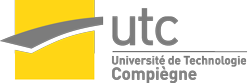 Les documents nécessaires à l'utilisation de l'ECME sont stockés et consultables
Le stockage des documents relatifs aux ECME est réalisé. Les documents sont facilement disponible et consultable par le service biomédicale.
Documents facultatif: la documentation technique, le manuel qualité, le Protocole de gestions des documents de l’établissement
13/04/2023
Anthony Abrial, Guillaume Archer, Julien Decherf  formation Abih 2023
ÊTRE FORMÉ ET DOCUMENTÉ SUR LES ECME
3
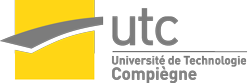 Le personnel utilisateur a été formé à l'utilisation de l'ECME
Le personnel utilisant les ECME a été formé soit par le fabricant soit par des collaborateurs du service ayant déjà reçu une formation sur le matériel
Documents facultatif: attestation de formation sur l’ECME en interne ou externe
13/04/2023
Anthony Abrial, Guillaume Archer, Julien Decherf  formation Abih 2023
ÊTRE FORMÉ ET DOCUMENTÉ SUR LES ECME
4
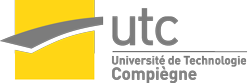 Une procédure d'utilisation rapide de l'ECME est disponible et consultable
Une procédure d’utilisation rapide est stockée à proximité de l’ECME. Cette procédure est consultable et facile d’utilisation. Une version numérique est disponible en GMAO.
Document à récolter: la procédure en format papier et numérique
13/04/2023
Anthony Abrial, Guillaume Archer, Julien Decherf  formation Abih 2023
ÊTRE FORMÉ ET DOCUMENTÉ SUR LES ECME
5
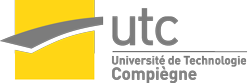 Les normes et textes réglementaires à l'utilisation des ECME sont connus
Le service biomédicale connait et respecte les différentes normes et décrets sur la gestion et l’utilisation des ECME
Document à récolter: les normes NF ISO/IEC GUIDE 98-4 et NF S99-170 , le décret n°2001-387 au format papier ou numérique, les documents d’informations
13/04/2023
Anthony Abrial, Guillaume Archer, Julien Decherf  formation Abih 2023
ÊTRE FORMÉ ET DOCUMENTÉ SUR LES ECME
6
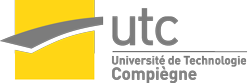 le référent a reçu une formation (Cofrac,…) sur la gestion des ECME
Le référent a reçu une formation par un organisme certifié lui permettant d’optimiser l’utilisation des ECME, de suivre leurs entretiens et de mettre en place les bonnes pratiques métrologiques
Document à récolter: attestation de formation
13/04/2023
Anthony Abrial, Guillaume Archer, Julien Decherf  formation Abih 2023
Gérer le parc des ECME
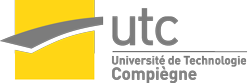 1
Les ECME sont enregistrés dans la GMAO et les documents de vie dans le RSQM
2
Les ECME sont classés par catégorie (testeur de paramètre, simulateur, etc) dans le RSQM
3
L'inventaire des ECME est géré
4
Une personne de l'atelier est référente des ECME
5
Le taux d'utilisation des ECME est connu et enregistré
6
La durée de vie et l'usure des ECME sont estimés (obsolescence)
7
Le plan d'investissement pluriannuel et le renouvellement des ECME est réalisé
13/04/2023
Anthony Abrial, Guillaume Archer, Julien Decherf  formation Abih 2023
GERER LE PARC DES ECME
1
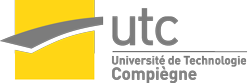 Les ECME sont enregistrés dans la GMAO et les documents de vie dans le RSQM
Les ECME sont renseignés en GMAO avec un numéro d’inventaire unique, la marque le modèle, le numéro de série, la date de mise en service, sa durée de garantie et son emplacement.
Un dossier matériel est constitué avec une fiche de vie, de maintenance et d’intervention, un protocole de suivi métrologique
Document à récolter: Information enregistré en GMAO et sur RSQM
13/04/2023
Anthony Abrial, Guillaume Archer, Julien Decherf  formation Abih 2023
GERER LE PARC DES ECME
2
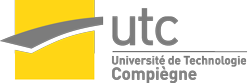 Les ECME sont classés par catégorie (testeur de paramètre, simulateur, etc) dans la GMAO
Les ECME sont répartis par fonction et type de DM contrôlés. Ils peuvent être regroupés par catégories dans la GMAO
13/04/2023
Anthony Abrial, Guillaume Archer, Julien Decherf  formation Abih 2023
GERER LE PARC DES ECME
3
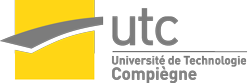 L'inventaire des ECME est géré
Une mise à jour régulière de l’inventaire du parc des ECME est réalisé en GMAO. Une bonne gestion des mises en service et des réformes est effectué.
Document à récolter: Bon de réforme, fiche de mise en service
13/04/2023
Anthony Abrial, Guillaume Archer, Julien Decherf  formation Abih 2023
GERER LE PARC DES ECME
4
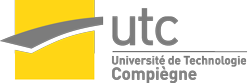 Une personne de l'atelier est référente des ECME
Une personne du service est désigné en interne. Il sera responsable du lieux de stockages, de la conformités, de l’état et du bon fonctionnement des ECME.
Document à récolter: Fiche de postes avec missions
13/04/2023
Anthony Abrial, Guillaume Archer, Julien Decherf  formation Abih 2023
GERER LE PARC DES ECME
5
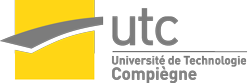 Le taux d'utilisation des ECME est connu et enregistré
La fréquence d’utilisation de L’ECME est tracée avec la maintenance préventive ou corrective d’un DM dans la GMAO
Document à récolter: Indicateurs de suivi, tableau de bord
13/04/2023
Anthony Abrial, Guillaume Archer, Julien Decherf  formation Abih 2023
GERER LE PARC DES ECME
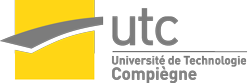 6
La durée de vie et l'usure des ECME sont estimées (obsolescence)
Une extraction GMAO des ECME est réalisée afin d’obtenir la date de mise en service de chaque équipement et d’estimer la vétusté du parc.
Une date limite peut être définie afin d’anticiper les évolutions technologiques et l’usure de l’appareil.
Document à récolter: Extraction GMAO des ECME
13/04/2023
Anthony Abrial, Guillaume Archer, Julien Decherf  formation Abih 2023
GERER LE PARC DES ECME
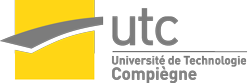 7
Le plan d'investissement pluriannuel et le renouvellement des ECME sont réalisés
Un plan d’investissement pluriannuel est réalisé et validé par l’ingénieur biomédical. Le renouvellement des ECME est anticipé et intégré dans les futurs achats.
Document à récolter:  Plan d’investissement, budgets définis, devis
13/04/2023
Anthony Abrial, Guillaume Archer, Julien Decherf  formation Abih 2023
Maintenance et métrologie
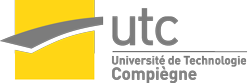 1
Les Les contrôles réglementaires sont réalisés de manière périodique (étalonnage, calibrage, vérification et ajustage)
2
Les interventions et maintenances/contrôles sont enregistrés dans la GMAO
3
Une méthode de gestion des incertitudes est choisie et mise en œuvre (loi gum et normale)
4
Les valeurs d'étalonnage issues du contrôle de l'ECME sont prises en compte  (EMT)
5
Une procédure de gestion des ECME en cas de non-conformité est établie ( échantillonage )
6
La traçabilité entre les ECME utilisés et les DM contrôlés peut être établie facilement
7
Vérifier les contrôles réalisés par les sociétés externe et leur accréditation
13/04/2023
Anthony Abrial, Guillaume Archer, Julien Decherf  formation Abih 2023
MAINTENANCE ET METROLOGIE
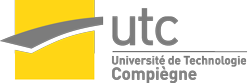 1
Les contrôles réglementaires sont réalisés de manière périodique (étalonnage, calibrage)
Les ECME sont contrôlés de manière périodique par un prestataire externe agréé. L’étalonnage et la vérification annuelle est obligatoire. Un macaron de contrôle est appliqué sur l’ECME
Document à récolter: le Certificat de conformité du prestataire, un rapport des valeurs d’étalonnage
13/04/2023
Anthony Abrial, Guillaume Archer, Julien Decherf  formation Abih 2023
MAINTENANCE ET METROLOGIE
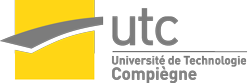 2
Les interventions et maintenances/contrôles sont enregistrés dans la GMAO
La traçabilité des interventions, maintenance et contrôle, est réalisée dans GMAO et dans le RSQM
Document à récolter: la fiche de vie de l’ECME et les documents d’interventions
13/04/2023
Anthony Abrial, Guillaume Archer, Julien Decherf  formation Abih 2023
MAINTENANCE ET METROLOGIE
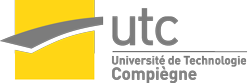 3
Une méthode de gestion des incertitudes est choisie et mise en œuvre
Prise en compte des incertitudes de mesures pour une bonne adéquation entre l’ECME et la tolérance du DM
Document à récolter: rapport de mesure des ECME, tableau de gestion des incertitudes.
13/04/2023
Anthony Abrial, Guillaume Archer, Julien Decherf  formation Abih 2023
MAINTENANCE ET METROLOGIE
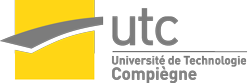 4
Les valeurs d'étalonnage issues du contrôle de l'ECME sont prises en compte  (EMT)
L’écart maximum toléré issu des certificats d’étalonnages est cohérent et pris en compte dans les mesures réalisés sur les dispositifs médicaux. En l’absence de documentation constructeur ou de méthode de calcul d’incertitude on peut utiliser l’EMT.
Document à récolter: la procédure du contrôle qualité du DM avec la valeur d’écart de l’ECME renseigné.
13/04/2023
13/04/2023
Anthony Abrial, Guillaume Archer, Julien Decherf  formation Abih 2023
MAINTENANCE ET METROLOGIE
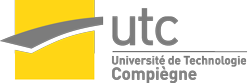 5
Une procédure de gestion des ECME en cas de non-conformité est établie ( échantillonnage )
En cas de non-conformité, il est nécessaire de réaliser plusieurs mesures comparatives sur des DM de manière aléatoire. En cas de suspicion l’ECME est mis à l’écart et identifié non utilisable en attente de vérification
Document à récolter: une procédure d’échantillonnage au format papier ou numérique
13/04/2023
13/04/2023
Anthony Abrial, Guillaume Archer, Julien Decherf  formation Abih 2023
MAINTENANCE ET METROLOGIE
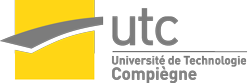 6
La traçabilité entre les ECME utilisés et les DM contrôlés peut être établie facilement
Lors de chaque intervention corrective préventive ou contrôle qualité sur un DM, l’ECME utilisé doit être renseigné sur le rapport en GMAO
Document à récolter: le rapport en GMAO, N°série
13/04/2023
13/04/2023
Anthony Abrial, Guillaume Archer, Julien Decherf  formation Abih 2023
MAINTENANCE ET METROLOGIE
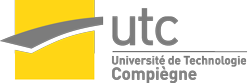 7
Vérifier les contrôles réalisés par les sociétés externe et leur accréditation
Lors de chaque vérification ou étalonnage réalisé sur les ECME par un prestataire externe, vérifier le type d’appareil de mesure, son identification, la date du prochain étalonnage et la référence du document COFRAC.
Vérifier que les prestataire de contrôle sont accrédités COFRAC
Document à récolter: le rapport de prestataire externe avec toutes les informations nommé ci-dessus , le nom de la personne réalisant le contrôle
13/04/2023
13/04/2023
13/04/2023
Anthony Abrial, Guillaume Archer, Julien Decherf  formation Abih 2023
Conditionner et stocker les ECME
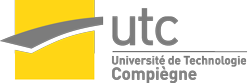 1
Le lieu de stockage est défini et adapté à ceux-ci
2
L'environnement d'utilisation des ECME est respecté et mesuré ( température, humidité, poste de travail, pression etc)
3
Les ECME sont visibles, rangés et identifiés
4
Un banc de test est identifié et utilisable
5
Mettre en place des protections lors du déplacement des ECME
6
Mettre en place des protections afin d’éviter tout dérèglement intrinsèque des ECME
13/04/2023
Anthony Abrial, Guillaume Archer, Julien Decherf  formation Abih 2023
CONDITIONNER ET STOCKER LES ECME
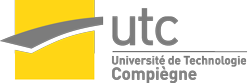 1
Le lieu de stockage est défini et adapté à ceux-ci
Les ECME doivent être stockés dans un local adapté (conditions de stockages défini dans le manuel d’utilisation), propre sans poussières, températures et hygrométries stables.
Document à récolter: Document regroupant les contraintes de stockage
13/04/2023
Anthony Abrial, Guillaume Archer, Julien Decherf  formation Abih 2023
CONDITIONNER ET STOCKER LES ECME
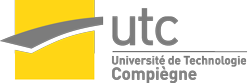 2
L'environnement d'utilisation des ECME est respecté et mesuré ( température, humidité, poste de travail, pression etc)
En fonction des caractéristiques et des spécifications d’utilisation des ECME définies par le fabricant, l’environnement d’utilisation est respecté.
Document à récolter: la documentation technique des ECME
13/04/2023
Anthony Abrial, Guillaume Archer, Julien Decherf  formation Abih 2023
CONDITIONNER ET STOCKER LES ECME
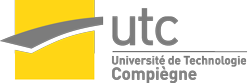 3
Les ECME sont visibles, rangés et identifiés
Les ECME sont rangés par famille, visibles, identifiés avec leurs numéros d’inventaire et leurs descriptions dans un local identifié et adapté.
13/04/2023
Anthony Abrial, Guillaume Archer, Julien Decherf  formation Abih 2023
CONDITIONNER ET STOCKER LES ECME
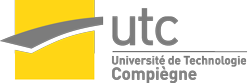 4
Un banc de test est identifié et utilisable
Un banc de test conforme pour la mesure et les essais est mis à disposition, il est organisé et rangé. Après chaque utilisation il devra être remis dans son état d’origine
Document à récolter: la photo du poste de travail tel qu’à l’origine
13/04/2023
Anthony Abrial, Guillaume Archer, Julien Decherf  formation Abih 2023
CONDITIONNER ET STOCKER LES ECME
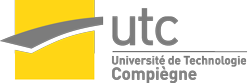 5
Mettre en place des protections lors du déplacement des ECME
Lors d’une manutention, les ECME disposent d’une housse, mallette de transport adaptés afin de garantir leur bon état d’utilisation
Document à récolter: Document/protocole d’organisation du transport de l’ECME
13/04/2023
13/04/2023
Anthony Abrial, Guillaume Archer, Julien Decherf  formation Abih 2023
CONDITIONNER ET STOCKER LES ECME
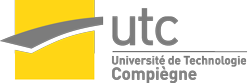 6
Mettre en place des protections afin d’éviter tout dérèglement intrinsèque des ECME
Les ECME disposent de bagues ou scellés afin d’avertir toute ouverture intentionnelle de L’ECME. L’absence de scellés ou l’ouverture d’un ECME ne garantie plus son utilisation et sa conformité.
13/04/2023
13/04/2023
Anthony Abrial, Guillaume Archer, Julien Decherf  formation Abih 2023